Bonjour!
Français 2
lundi, le trente janvier
Travail de cloche
Write a sentence which is optimistic.
Bonjour!
lundi, le trente janvier
Bon anniversaire
Bon anniversaire
Bon anniversaire
Bon anniversaire cher Jarett
Bon anniversaire
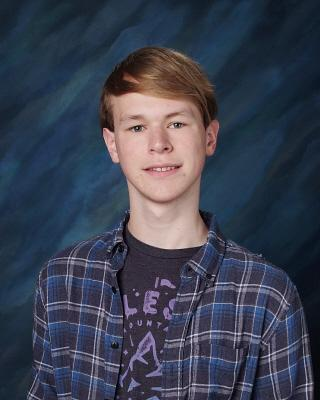 Le premier film pour lequel on devait payer pour l’entrée était Sortie de   l’usine Lumière à Lyon, tournaient par les frères Auguste et Louis Lumière en 1895.
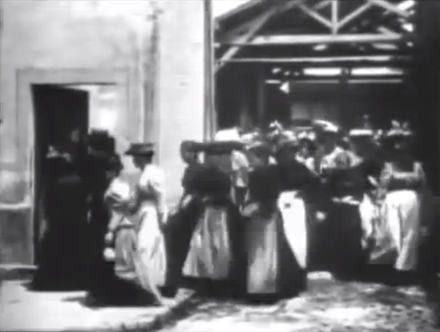 AVERTISSEMENT

Examen
Unité 4
Et toute la langue française
Friday, February 3
le roman photo
pp. 226 - 227
Le Cours Mirabeau
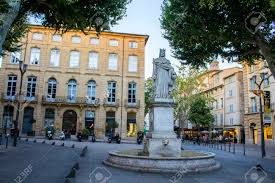 Choisissez un mot .

Écrivez une definition pour votre mot en forme d’un hyopthèse irréel.

e.g. Si vous n’aviez aucun de liquide, vous auriez besoin de cette chose.
	C’est le guichet / distributeur automatique
Devoirs
Billet de sortie
Où allez-vous pour acheter des timbres?